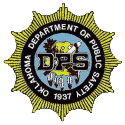 Department of public safetyDRIVER COMPLIANCE DIVISION
“SUSPENSIONS AND WITHDRAWALS”
UNDER THE BAIL BOND PROCEDURE ACT 
2021
CONTACT INFORMATION
Randy Balthazar:

 FAILURE TO PAY FINE AND COST / FAILURE TO SATISFY SENTENCE OF THE COURT -   
	405-425-2190
   Randolph.balthazar@dps.ok.gov
CONTACT INFORMATION
BAIL BOND HELP LINE – 
dpsbailbonds@dps.ok.gov

FAX NUMBER –
405-425-2321

PUBLIC USE NUMBERS – 
405-425-2059 OR 405-425-2098
SUSPENSION FOR FAILURE TO APPEAR
22 O.S.  Section 1115.1 and Section 1115.5
When a person receives a citation and signs the citation during a traffic stop, promising to appear, but fails to appear or does not pay the court for the citation, their license will be suspended.

Must be a moving violation.  Court must notify DPS within 120 days of the date on the citation. This includes weekends and holidays.
 
DPS mails these Notices of Suspension to violators every Wednesday, except weeks with holidays.

VIOLATOR WILL BE UNDER SUSPENSION WHEN NOTICES ARE MAILED.
THINGS TO REMEMBERTHINGS TO REMEMBER
When filling out the suspension notice, please include the following:

  The most complete name is important:
First name, middle name or initial, last name including any suffixes such as Jr, Sr, or III
 The complete address:
Including any apartment number, lot number or suite number and zip code
THINGS TO REMEMBER ABOUT FAILURE TO APPEAR SUSPENSIONS
Because the violator is not statutorily eligible to  be released on personal recognizance Title 22 O.S. Section 1115.1 (A)(4), DPS cannot take Failure to Appear action on the following violations:

 Felony
 Driving Under Suspension, Revocation, Cancellation or Denial
 Driving Under the Influence
 Driving While Intoxicated
 Public Intoxication
 Actual Physical Control
 Negligent Homicide
 Eluding or Attempting to Elude an Officer

These charges involving a vehicle will be forwarded to the District court.
ADDITIONAL THINGS TO REMEMBERABOUT FAILURE TO APPEAR SUSPENSIONS
Because the violations listed below are not traffic or moving violations, DPS can not take Failure to Appear action on the following due to these are city ordinances.

 Fishing Offense
 Boating Offense
 Improper Parking on Roadway
 Parking Violations
 Standing Violations
Disturbing the Peace
COURT CLERK ATTESTATION OR CERTIFICATION
If DPS is unable to determine from your description (need a clear description) of the violation whether or not said violation is a misdemeanor violation of a state traffic law or municipal traffic ordinance, DPS will return the suspension notice with a copy of the Attestation or Certification Form for the clerk to fill out and return to DPS with the suspension notice.
ADDITIONAL INFO RE: COURT CLERK ATTESTATION OR CERTIFICATION FORM
Examples of violations:
  Misdemeanor drug charges
  Illegal possession of alcohol in vehicle
  Minor in possession of intoxicating beverage
  Minor in possession of low point beer
These may or may not be a misdemeanor violation of a state traffic law or municipal traffic ordinance, hence the new form.
The suspension notice and a completed Attestation or Certification form must be received with in the 120 days of the date of violation.
FINAL THINGS TO REMEMBER ABOUTFAILURE TO APPEAR SUSPENSIONS
DPS can only suspend on the driver of the vehicle: For example if the passenger in the vehicle is not wearing their seat belt and received a citation, DPS can not suspend their driving privileges. 

   An  exception would be if the  driver received a citation for a child not wearing their seat belt.
999 and 994 NUMBERS
If the driver license number on the citation starts with a 999 or 994, this is a number for an Oklahoma Identification Card.  DPS cannot suspend a violator who does not possess a valid driver license.
990 NUMBERS
If the driver license number on the citation starts with a 990, this is a set up number assigned to the violator for creating a Oklahoma driving record. 
  
 The arrested person has been issued a valid license to operate a motor vehicle by this state, another state jurisdiction within the United States, which is a participant in the Nonresident Violator Compact.
ADDITIONAL INFO RE: 990 NUMBERS
To take action for a Failure to Appear, the person MUST have been issued a Driver License in Oklahoma or any other state.

To take action for a Failure to Pay, the person                    DOES NOT HAVE to have been issued a Driver License.  Because they did not complete the court agreement.
NON-MEMBER STATES (NRVC)
ALASKA
 CALIFORNIA
 MICHIGAN
 MONTANA
 OREGON
 WISCONSIN 

These six (6) states are not part of the Nonresident Violator  Compact (NRVC).  DPS cannot send suspension notices to these home states.  DPS will suspend in Oklahoma and will issue a set up number creating an Oklahoma driving record.  
If they try to renew their driver license or apply for a license in another state, the NDR (National Driver Registry) or the CDLIS  (Commercial Driver License Information System ) would prevent them from obtaining a new driver license until they clear up the Oklahoma action.
NONRESIDENT VIOLATOR COMPACT (NRVC)
22 O. S.  Section 1115.5

An Out of State Driver fails to appear in an Oklahoma Court.  DPS mails the Suspension Notices to the home state each FRIDAY.  

Except for the violations discussed, such as tag violations, driver license violations, seat belt violations and size and weight violations, the home state suspends and the violator will have to comply with the home state’s conditions for reinstatement.
OUT OF STATE VIOLATORS THAT ACTION IS TAKEN HERE IN OKLAHOMA
If an Out of State Driver fails to appear on the following violations :
 Tag Violations
 Driver License Violations
 Seat Belt Violations
 Size and Weight Violations

DPS will suspend their driving privileges in Oklahoma and will  issue a set up number creating an Oklahoma driving record.
However, these violations will not be sent to the home states.
WITHDRAWAL OF SUSPENSIONFAILURE TO APPEAR
If for any reason the court needs to withdraw the court requested suspension for failure to appear,  DPS will need a letter on court letterhead asking us to withdraw the suspension according to Title 22 O.S. Section 1115.1E2. 
 
The letter should contain:
 Name
 Driver license number
 State the driver is licensed in
 Date of birth
 Case number
 Reason for the withdrawal
SUSPENSION FOR FAILURE TO APPEAR - NO INSURANCE
22 O.S. Section 1115.1 and 47 O.S. Section 7-605
Same as Failure to Appear, but the citation is for No Insurance. 

DPS mails the Notices of Suspension every MONDAY.

SUSPENSIONS ARE EFFECTIVE UPON MAILING.
THINGS TO REMEMBERFAILURE TO APPEAR SUSPENSIONS  - NO INSURANCE
If an Insurance Suspension is coupled with any other suspension requests, DPS will return the other suspension requests. Action will only be taken by DPS on the No Insurance Suspension. Automatic action by DPS.

 No Insurance Suspension - This is the only suspension where an Order of Dismissal from the court will cause the removal of DPS’ suspension action from the driving record.
  The violator will have to show proof of insurance in their      name or a non-owners insurance.
NONPAYMENT OF FINE AND COSTS SUSPENSION
47 O.S. Section 6-206(c)
When a person has been found guilty or has entered a plea of guilty, but fails to pay all fines and costs to the court.

DPS mails these Suspensions every THURSDAY. 

SUSPENSION WILL NOT BE EFFECTIVE UNTIL 10 DAYS AFTER THE DATE DPS MAILS NOTICE.

THE VIOLATOR WILL HAVE TO PAY THE REINSTATEMENT FEE ONCE THE SUSPENSION ORDER HAS BEEN MAILED.
THINGS TO REMEMBER ABOUT FAILURE TO PAY FINE AND COSTS SUSPENSION ACTIONS
On a suspension based on Nonpayment of Fine and Costs, the court has 120 days to submit a suspension request to DPS from the date the violator was told by the court to make payment.  The request for suspension by the court could be as a result of the failure of the violator to make payment, the violator tendering an insufficient check, or the violator’s failure to pay court costs.

 As  opposed to Failure to Appear Suspension actions, as long as the violation is not a standing or parking violation,  DPS is allowed to take action on nonpayment of fine and costs based on violations such as driving under suspension or revocation, driving under the influence, actual physical control, transporting an open container and attempting to elude.

 DPS does not send nonpayment suspensions to the violators home state.  DPS will  take  suspension action in Oklahoma.  If the violator does not have a Oklahoma driver license number,  a set up number is assigned and an Oklahoma driving record is created for the violator.
THINGS TO REMEMBER
It is very important when filling out the Failure to Pay Fine and Cost form that the following information is most complete:
First name, middle name or initial, last name including any suffixes such as Jr, Sr, III
Complete addresses including any apartment number, lot number or suite number and zip code.
WITHDRAWAL OF SUSPENSIONFOR FAILURE TO PAY FINE AND COST
If for any reason the court needs to withdraw the suspension,  DPS will need a letter on court letterhead asking us to withdraw the notice according to Title 47. 

The letter should contain:
 Name
 Date of birth
 Driver license number
 What state the driver is licensed in
 Case number
 Reason for the withdrawal
FAILURE TO SATISFY SENTENCE OF THE MUNICIPAL COURT SUSPENSION
11 O.S. Section 14-112(B)
When a juvenile (person under 18) has been found guilty or has entered a plea of  guilty and fails or refuses to satisfy the sentence of the municipal court. Whether it involves a fine or community service or both.

DPS mails these Suspensions every THURSDAY.

SUSPENSIONS ARE EFFECTIVE UPON MAILING.
THINGS TO REMEMBER ABOUTFAILURE TO SATISFY THE SENTENCE OF THE COURT SUSPENSIONS
The violator has to be under 18 years of age. 
 The sentence can be monetary.
 The violation does not have to be in a motor       vehicle. 
 The Failure to Satisfy the Sentence of the Court Suspension can be for numerous                violations.
ADDITIONAL NOTES
Driver Compliance will not suspend for Failure to Appear if any request for suspension is submitted and coupled with one of the ineligible violations listed on pages 6 .

 When Driver Compliance cannot process a suspension notice, DPS will mail the notice back to the court with a cover sheet explaining why DPS cannot take action.

 The Oklahoma Motor Vehicle Violation Code Book is located on the DPS public website at: https://oklahoma.gov/content/dam/ok/en/dps/docs/vcb-10_2018.pdf. 
 On the website scroll down to ‘other DPS topics’, then to “Court Clerk Information”, then to ‘manuals/procedures’  then to “OK Motor Vehicle Violation Codes”.
ADDITIONAL NOTES
You can refer to the Motor Vehicle Violation Code Book on the DPS website for a complete list of violations that DPS will suspend based on Failure To Appear or Failure to Pay.

 The “Procedures for Bail Bond Suspensions and Withdrawals” is also on the DPS public website. www.dps.ok.gov

 The Driver Compliance e-mail help line for Bail Bond problems can be found at:     
    dpsbailbonds@dps.ok.gov
QUESTIONS?
dpsbailbonds@dps.ok.gov
PUBLIC USE NUMBERS – 
405-425-2059 OR 405-425-2098